Attending lessons on creating a mini company at school
This seminar organized by the environmental section of educational public office
The lessons and activities took place in the building located in the Technological Park of Lavrio
Only teachers took part to this course.
We attended lessons about healthy way of living, healthy food made from natural ingredients and how we could put all these subjects across to our students.
The scheduled lessons and activities lasted two days
A team of teachers taking part in Erasmus project learned about designing a logo for a company …
… and then we tried to put what we have learned into practice!
Teachers that have created and successfully run  companies at their schools showed us how to make several products
We learned for example how to package olive oil in bottles …
…putting into oil herbs and many kinds of spices that give it a special taste!
How to make soap using natural ingredients…
and pour the mixture into molds in order to give them a shape
How to make traditional and healthy sweets like pasteli.
Here are some products we made there!
This training course gave us a lot of ideas. We have already put some of them into practice for our school mini company
We also had the chance to exchange experiences and ideas with teachers from other schools.
Learning about entrepreneurship
The technology teacher of 1st High School of Cholargos gave a presentation at school.
He tried to explain to the students the meaning of entrepreneurship, the advantages and disadvantages of having your own business.
Students participating in Erasmus project learned about basic principles of entrepreneurship…
and answered an evaluation questionnaire at the end of presentation
EVALUATION QUESTIONS

1. Young people and Businessmen nowadays: which ones do you Know?

2 Which sector have these businessmen excelled in?

3 Based on their sayings (interviews etc. )what do you think they owe their success to?
 
4 Innovative ideas with an impact: Report on ideas that have been put into practice or you expect to come out to the market.

5 Based on today's data (society needs, possibilities, etc.) if you had the chance, what kind of business would you start? Why?

6 If your parents wanted you to be their business advisors, what would you change to make it more competitive?

7 Which products-goods affect the consumer in your opinion (in terms of needs, advertisements, packaging, or something original)?

8 To change the market climate in Greece what kind of measures would you propose?

9 How do you like the business world initiative to give a helping hand to the country going through this crisis?

10 As businessmen  which movement do you  consider more important for your country: starting up a national business or a  multinational/international one?
Students also took part in a meeting with an entrepreneur
He is a partner in a small company on olive oil packaging
He told students many interesting things about this company …
… how they choose the best olive oil from all over Greece, the machines and equipment needed for their company …
… about advertising and selling their products. He explained to the students that they had a lot of work to do in order to respond to the market needs.
He also added how to deal with their customers and  how to calculate their expenses in order to have profit.
It was really a very useful meeting for students
EVALUATION QUESTIONNAIRE
ΣΑΣ ΠΑΡΑΚΑΛΩ ΝΑ ΑΠΑΝΤΗΣΕΤΕ ΤΙΣ ΠΑΡΑΚΑΤΩ  ΕΡΩΤΗΣΕΙΣ

 1. Τι εννοούμε με τον όρο επιχειρηματικότητα;

2. Μπορείς να αναφέρεις μια επιχείρηση στην οποία θα σου άρεσε να
    δραστηριοποιείσαι;
 
3. Ποια είναι τα πλεονεκτήματα και τα μειονεκτήματα του ελεύθερου
    επαγγελματία;

4.  Ας υποθέσουμε ότι θέλεις να ανοίξεις μία    επιχείρηση και αναζητάς συνεργάτες.

5. Ποια πιστεύεις ότι είναι τα χαρακτηριστικά ενός καλού      συνεργάτη.
A competition for the logo of the project
The computer teacher explained to students what were the main characteristic of a logo and what someone should know to design a good logo
Students worked on groups …
They tried to design a logo
They also made some logos in the computer.
Many logos finally have been collected …
The Erasmus team decided which ones were the best ones
We put some of them on face book. Students voted through face book  which of them they preferred …
At the end we have chosen this one as the logo for our school mini company.
The main theme of this logo is the owl connected with the ancient Greek goddess of wisdom Athena or her incarnation in Roman mythology Minerva. So this bird has been used as a symbol of knowledge, wisdom and education.
Activities at school
Planting a garden in a part of school yard
One of the main activities of project is creating a garden
We started by planting our herb garden
Students enjoyed learning about several kinds of herbs
They started ploughing the field
and mucked their garden
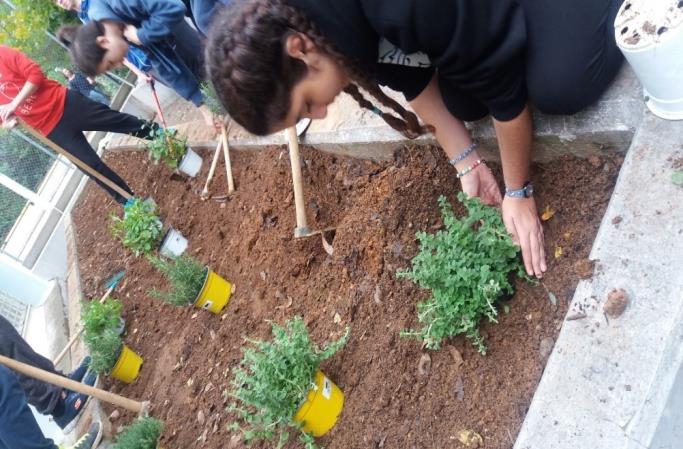 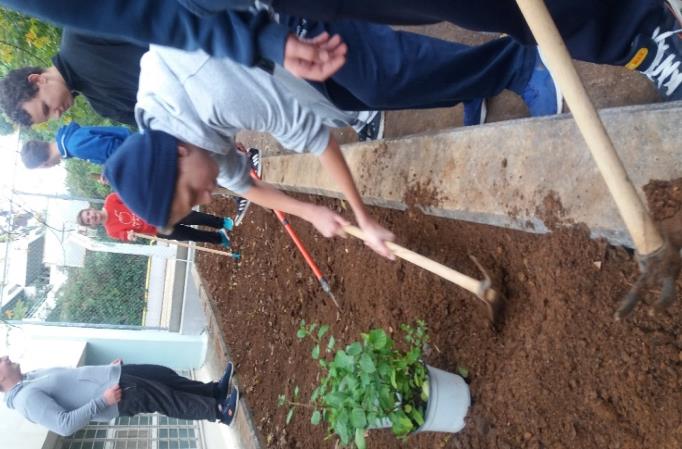 Then they planted rosemary, mint, spearmint, thyme, oregano
When they finished, they had to clean the access area
Every week they have to clean the garden and take care of it
Collecting almonds and using them in traditional sweets
Students picked almonds from an almond tree near our school
They collected almonds in a basket
They pealed them
They roasted in order to use in a traditional Greek sweet called kourabiedes (snow balls)
A couple of days before Christmas holidays a team of students conducted by the physics teacher prepared these sweets in the school kitchen.
They baked them and then they put on them some icing sugar
They offered them to the school headmistress …
and to other teachers singing Christmas carols …
… in the staff room
PRODUCTS FOR THE MEETING IN BAGHERIAWe thought of preparing two kinds of sweets for presenting as products of our company : traditional sweets with almonds (amigdalota) and a very simple sweet with sugar and almonds
Amigdalota looks like kourabiedes but they have different taste
These sweets are usually made in many Greek islands
Students prepared them at the school kitchen …
Moreover, they prepared another sweet, easily made with almonds and sugar
They packed both of them
and add the school mini company logo
Products are ready